Advent
Preparing for Christmas
Purple
The colour purple means we are preparing for something. 

Can anyone think what we are preparing for?
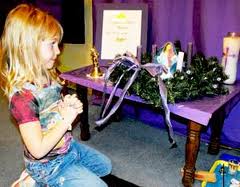 Advent Calendars
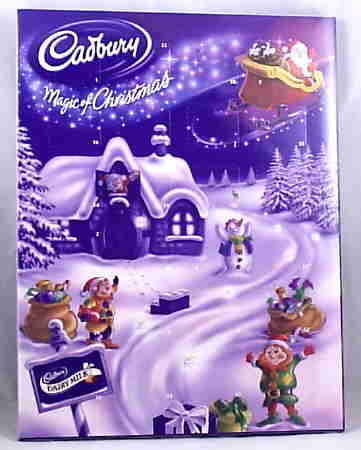 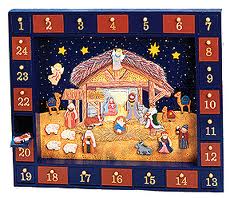 Getting Ready…
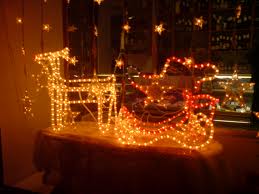 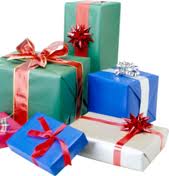 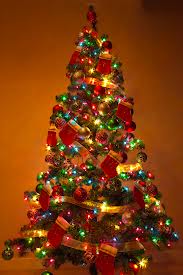 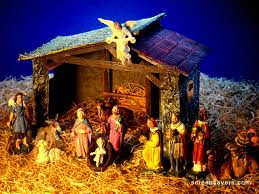 Advent wreath
Purple – Hope
Purple - Love
Pink – Joy
Purple - Peace
White – Jesus Christ 

The wreath is green and a circle shape to symbolise eternity (continuing for ever)
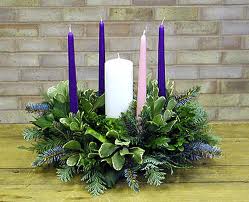